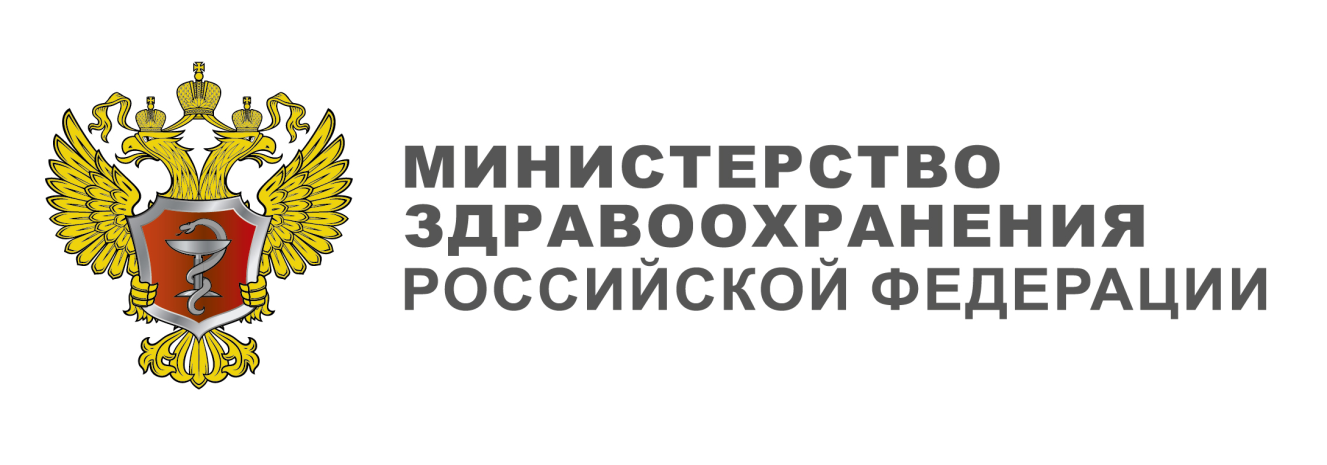 О совершенствовании медицинской помощи матери и ребенку как основном механизме снижения младенческой смертности
Ранняя диагностика заболеваний
Совершенствование медицинской помощи  матерям  и детям
2
ОСНОВНЫЕ ЦЕЛЕВЫЕ ПОКАЗАТЕЛИ НА 2014 ГОД
В соответствии с Указом Президента Российской Федерации от 7 мая 2012 года № 598 – показатель младенческой смертности по Российской Федерации к 2018 году должен составить 7,5 на 1000 родившихся живыми
В рамках Государственной программы Российской Федерации«Развитие здравоохранения» показатель младенческой смертности
Охват дородовой (пренатальной) диагностикой не менее 45% от числа женщин, поставленных 
на учет в 1 триместре  беременности
Охват неонатальным и аудиологическим скринингом  - не менее 95% от числа новорожденных
Охват детей в возрасте 0-17 лет профилактическими осмотрами - не менее 70% (18 млн)
Охват диспансеризацией детей-сирот и детей, находящихся в трудной жизненной ситуации пребывающих в стационарных учреждениях – не менее 97%
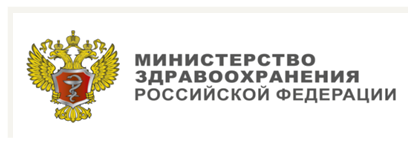 ПРЕНАТАЛЬНАЯ ДИАГНОСТИКА
Пренатальная (дородовая) диагностика
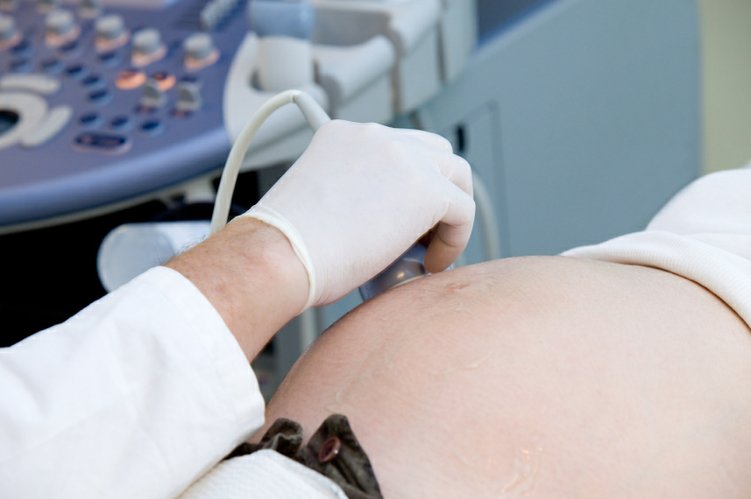 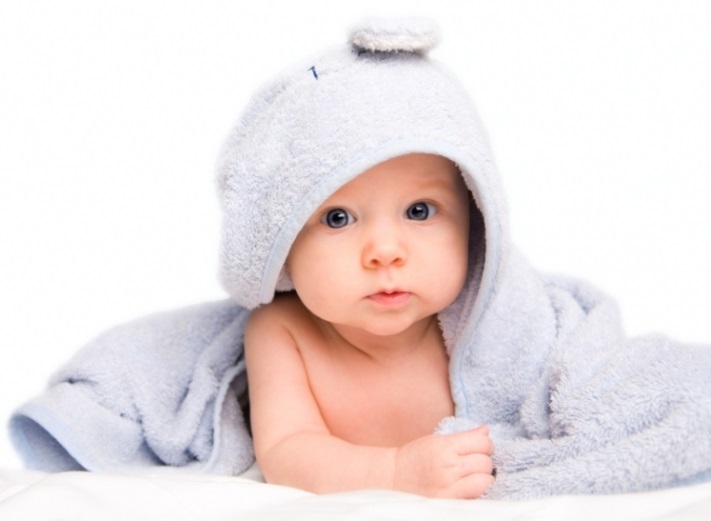 Неонатальный скрининг
Количество выявленных больных при неонатальном скрининге
(ФК – фенилкетонурия, ВГ – врожденный гипотиреоз, АГС – адреногенитальный синдром, ГАЛ – галактоземия, МК – муковисцидоз)
Предоставляется субсидия из федерального бюджета бюджету субъекта Российской Федерации на закупку тест-систем для проведения неонатальнеого скрининга
АУДИОЛОГИЧЕСКИЙ СКРИНИНГ
Аудиологический скрининг
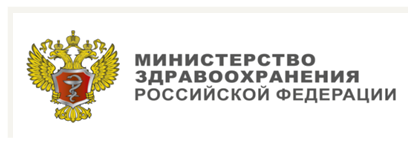 Результаты диспансеризации в 2013 году
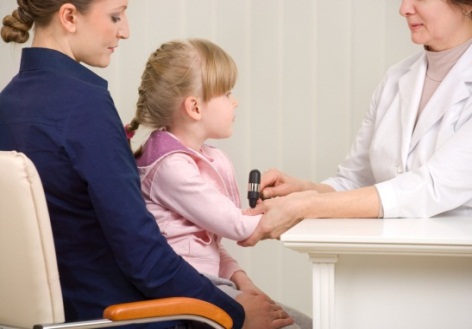 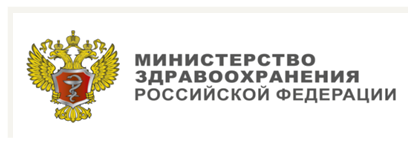 Результаты диспансеризации в 2013 году
В 2014 году осмотрено детей:
Дети-сироты в стационарных учреждениях – 108 тыс.
Дети-сироты в семьях – 50 тыс.
Профилактические осмотры  0-17 лет  - 3 млн 761 тыс.
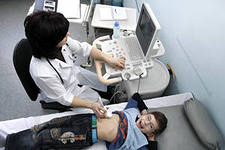 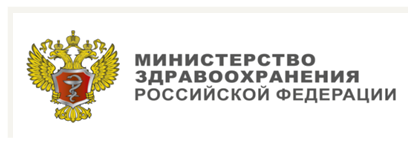 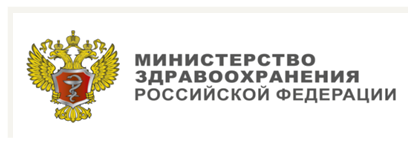 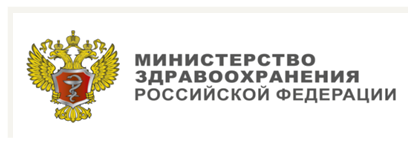 Выхаживание детей с низкой и экстремально низкой массой тела
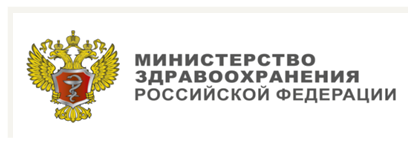 Развитие неонатальной хирургии
Ежегодно предусмотрены средства федерального бюджета в размере 60 млн рублей
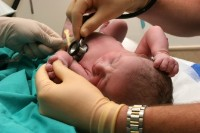 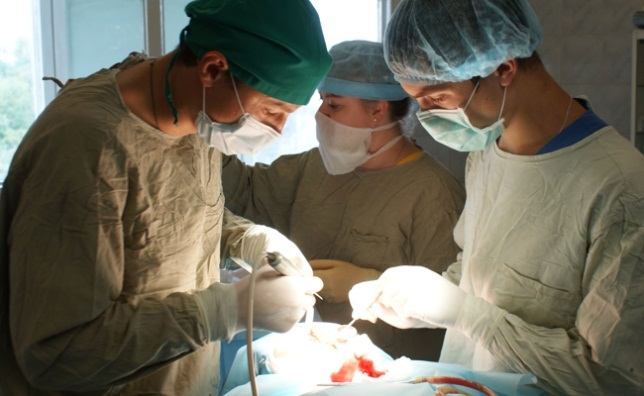 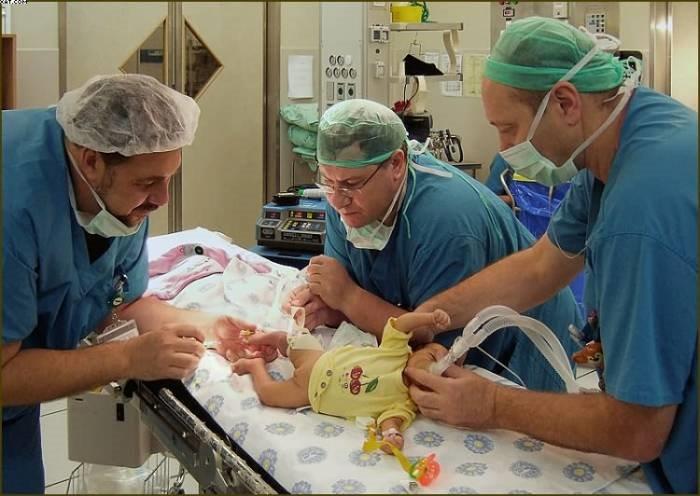 Строительство перинатальных центров в  Российской Федерации
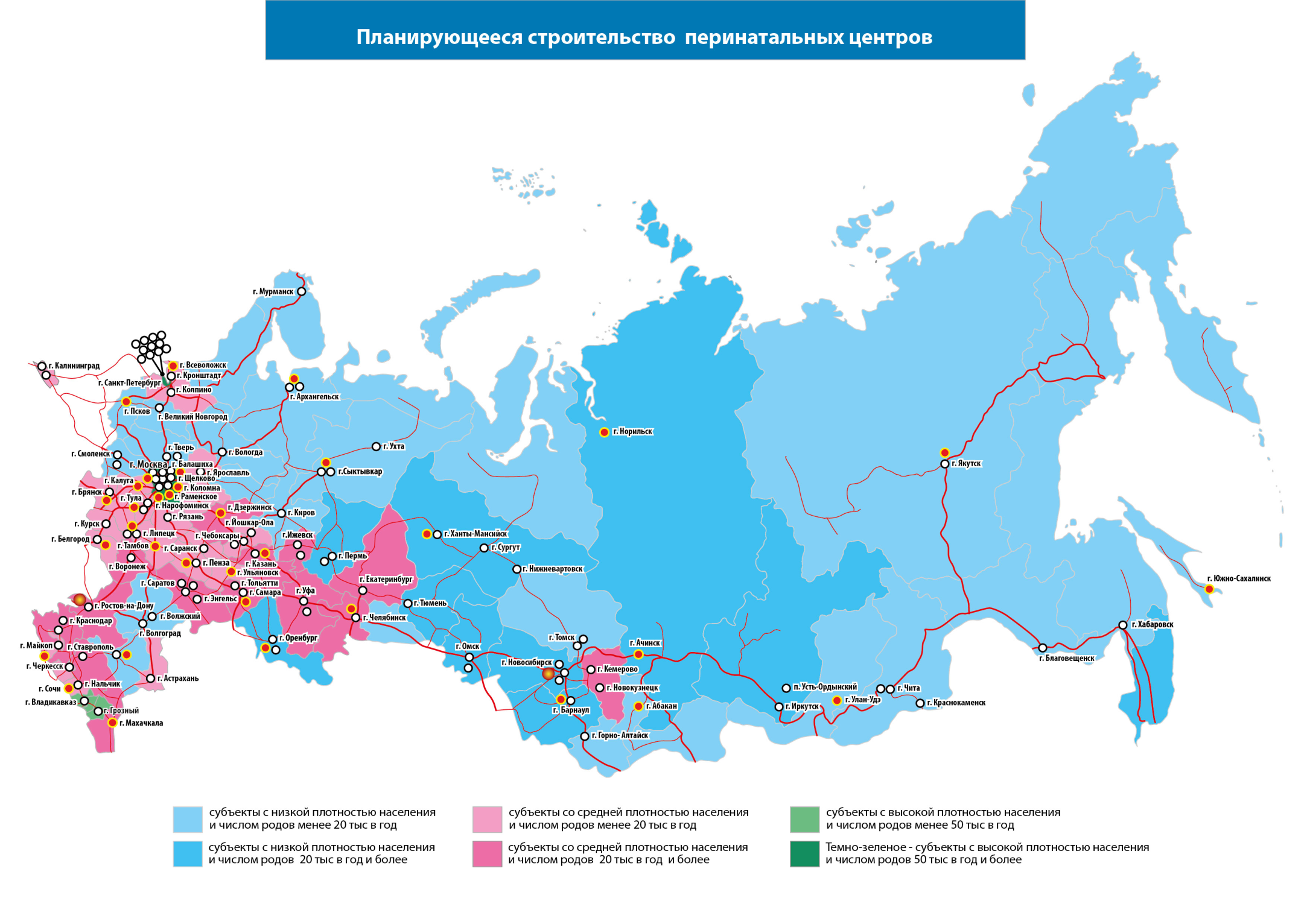 Распоряжением Правительства Российской Федерации от 9 декабря 2013 г. № 2302-р утверждена Программа развития перинатальных центров в Российской Федерации, предусматривающая строительство в 2013-2016 годах 32 перинатальных центров в 30 субъектах Российской Федерации.
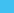 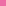 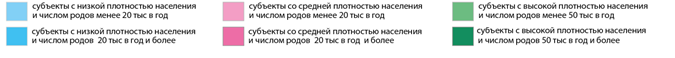 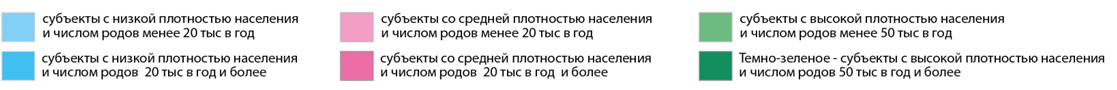 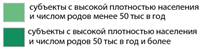 - потребность в перинатальном центре
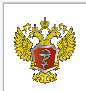 -имеющиеся перинатальные центры
Создание симуляционных центров
Высокотехнологичная помощь детям
Число детей, которым оказана высокотехнологичная 
медицинская помощь, ежегодно растет
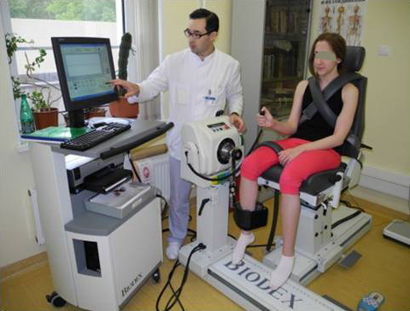 Снижение младенческой смертности
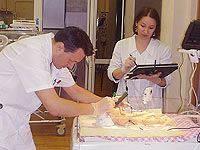 Совершенствование  трехуровневой системы, маршрутизации больных
Развитие инфраструктуры службы
Работа с субъектами
Российской Федерации
Создана электронная система мониторинга и анализа всех случаев смерти детей в РФ.
2013г 9 видеоселекторов с разбором результатов по всем регионам и выработкой  дифференцированной тактики снижения предотвратимой смертности.
2014 г. – 3 видеоселектора
Подготовлена и начата реализация программы строительства 32 перинатальных центров
Внедрение порядков оказания медицинской помощи матерям и детям в полном объеме
Повышение эффективности работы койки и их оптимизация с учетом реальной заболеваемости в регионах
Строительство и реконструкция учреждений детства  и родовспоможения в рамках ФАИП, программ по развитию регионов округов
Повышение квалификации кадров
Выезд главных внештатных специалистов в регионы с высоким уровнем показателя 
младенческой смертности
Развитие инфраструктуры в рамках региональных программ развития здравоохранения
Разработка с учетом региональных особенностей
конкретных планов совершенствования медицинской помощи матерям и детям в регионах с высоким показателем 
младенческой смертности
Сплошной аудит историй болезней  детей 1 года жизни с летальным исходом (в отдельных регионах)
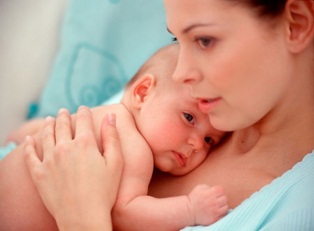 Аудит работы детских больниц
14
Снижение показателя младенческой смертности
Ввод в строй перинатальных центров
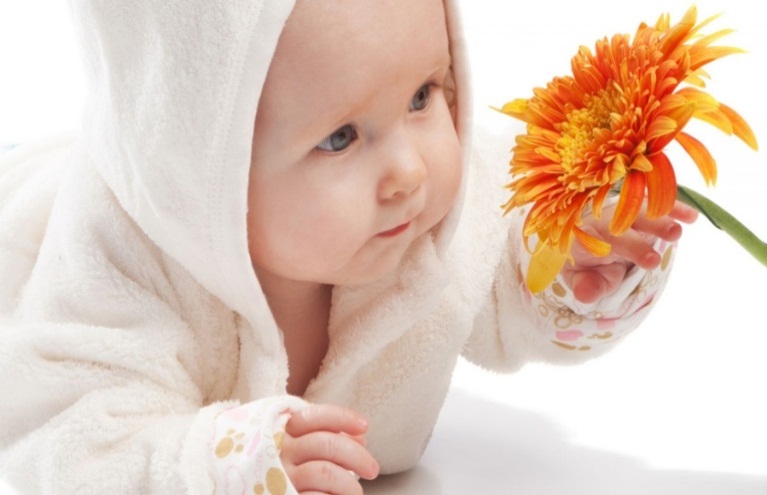 Создание в 2013 году Электронной системы 
мониторинга младенческой смертности, 
детской смертности и смертности детей от 0 до 17 лет для оценки ситуации в регионах 
Российской Федерации и принятия оперативных мер